Noviny v Norsku
Historický vývoj
- První noviny v 18. století, Norske Intelligenz-Seddeler – Christiania - Norsk Landboeblad – 1810 – venkov
Morgenbladet – 1819 – dagsavisen, dnes týdenník
Adresseavisen – 1767 – stále vychází
Do roku 1814 státní cenzura – pak větší svoboda
Od poloviny 19. století silný nárůst počtu novin a časopisů, navázány na politické uvolnění, partipressen, arbeideraviser
Noviny ve 20. století
Na začátku 20. století cca. 250 novin
Stabilní fungování novin až do druhé světové války – cenzura, rušení
Růst nelegálních novin – zprostředkování rádia BBC mezi obyvatelstvo
Avisoppgjøret – kompenzace za fungování během války
Dominantní role Aftenposten
Noviny na přelomu tisíciletí
Vrchol tištěných novin na začátku 90. let. - 3 000 000 výtisků denně
Příchod internetu – 1995 první internetové noviny – Nettavisen – první placené online noviny v roce 2011
Betalingsmur – takřka u všech norských online novin
Už od roku 1969 státní podpora tištěných novin – podpora lokálních tiskovin, v roce 2021 noviny dostaly 370 000 000 NOK jako podporu produkce
Noviny ve 21. století
Dominantní mediální dům Schibsted – VG, Aftenposten, svensk Aftonbladet
A-pressen – vlastnictví lokálních novin
Vznik specializovaných týdeníků – přechod od běžných týdeníků
Sámské noviny, noviny v angličtině
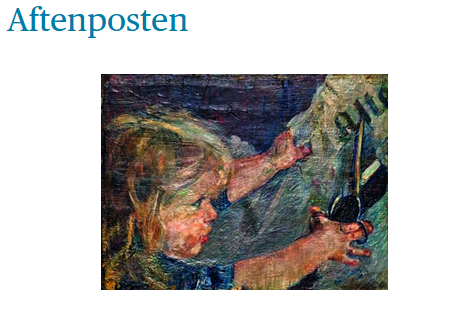 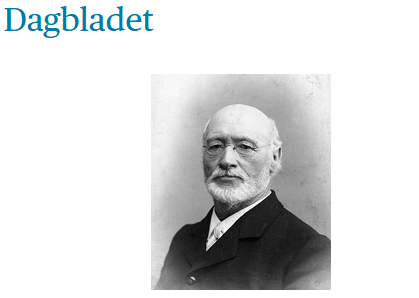 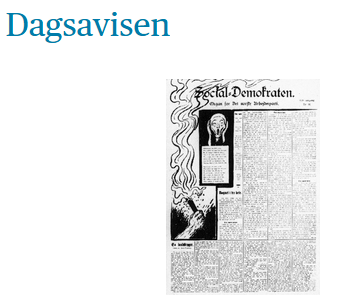 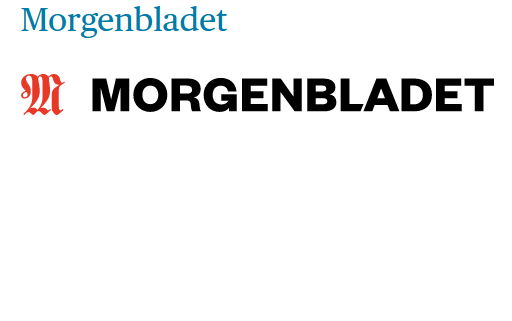 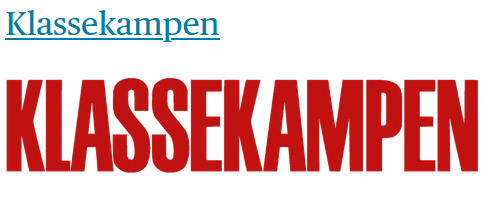 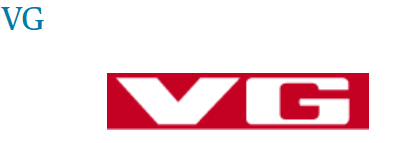 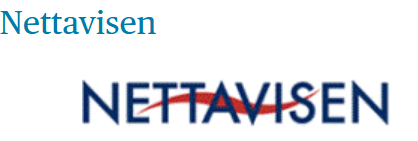 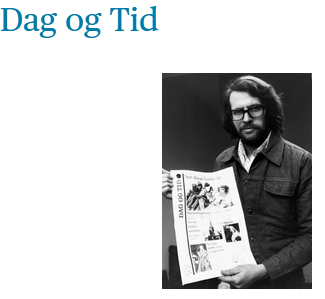 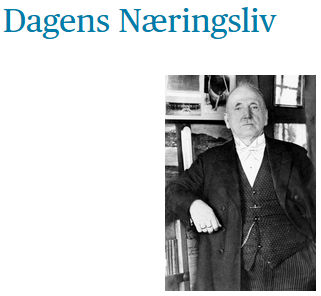 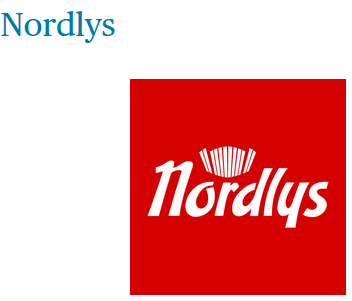 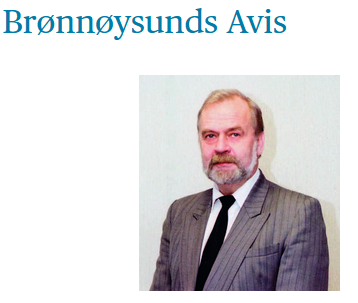 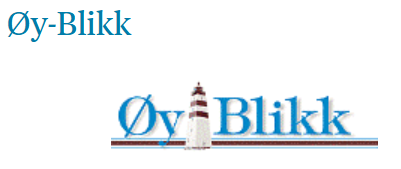 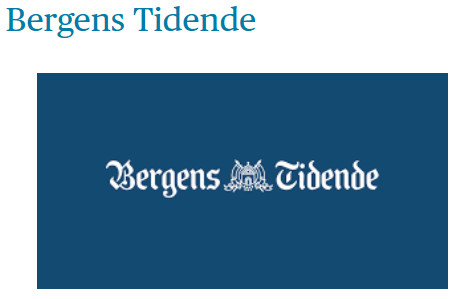 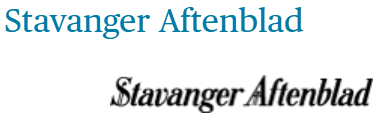 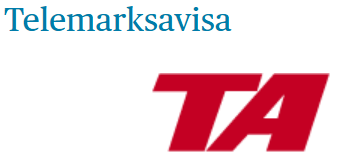 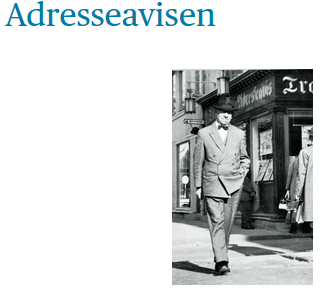